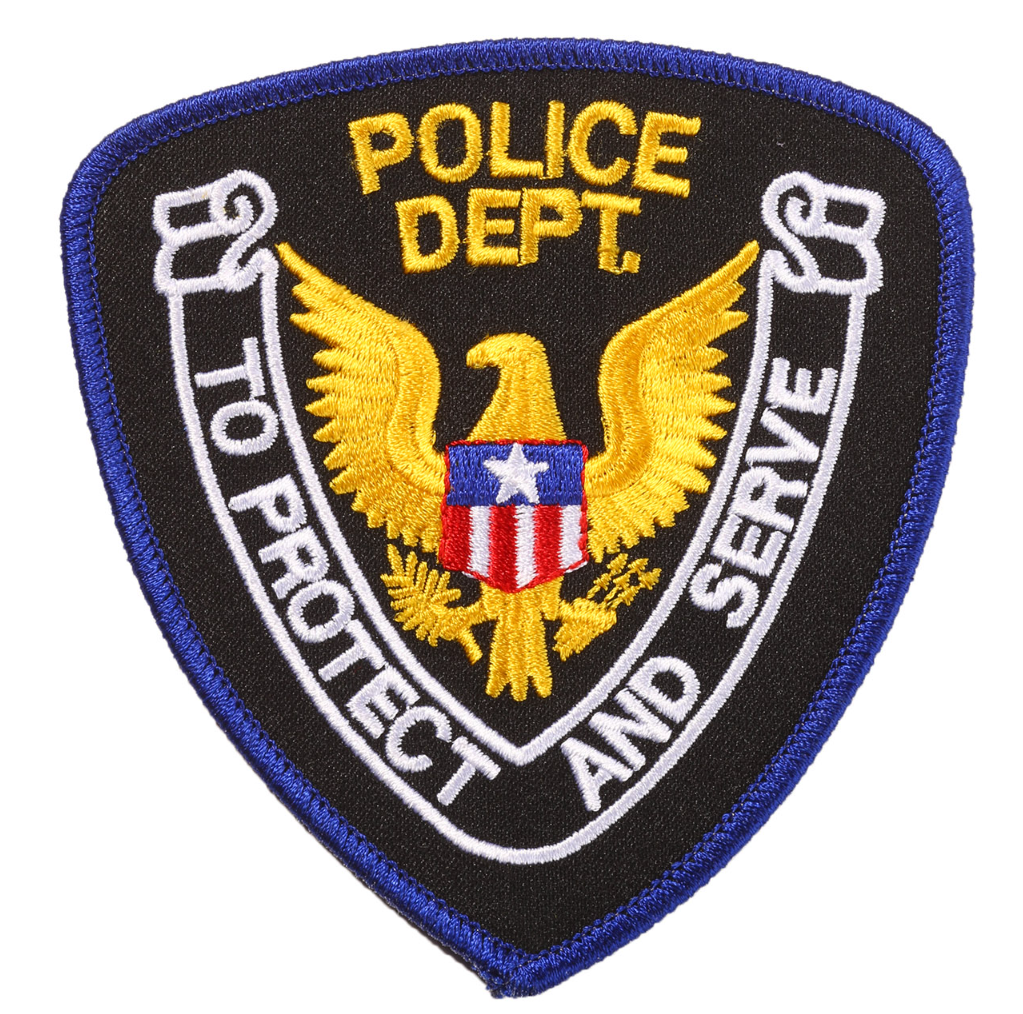 UNK POLICE DEPARTMENT